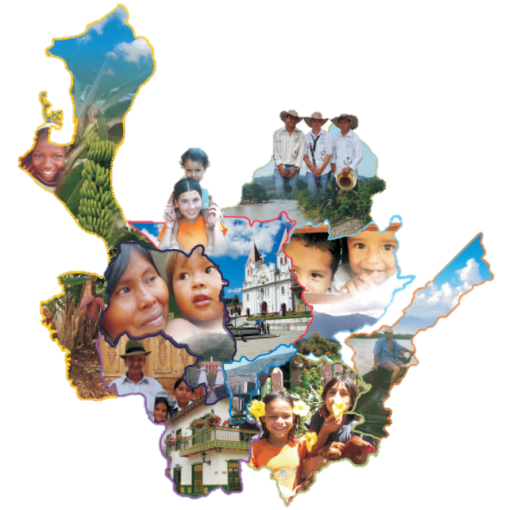 SECRETARIA SECCIONAL DE SALUD Y PROTECCIÓN SOCIAL DE ANTIOQUIA

   	DIRECCIÓN DE CALIDAD Y RED DE SERVICIOS
INDICADORES DE GESTIÓN CLÍNICA O ASISTENCIAL (40%)
PRIMER NIVEL DE ATENCION
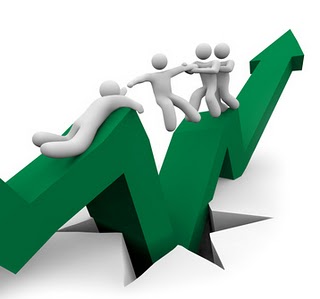 CALIFICACIÓN
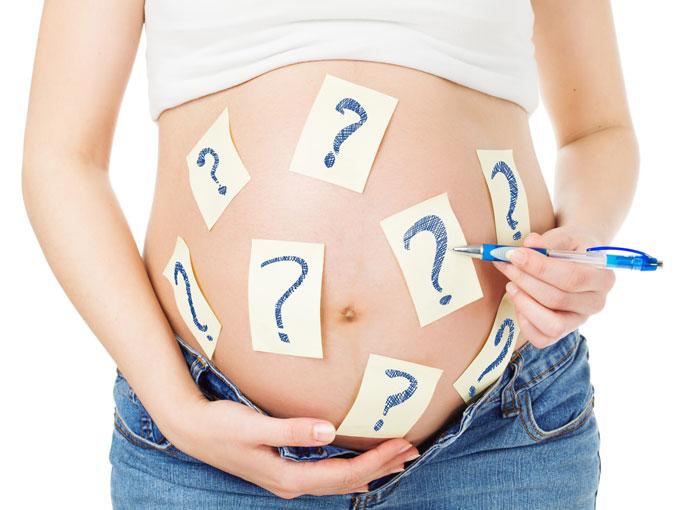 CALIFICACIÓN
CALIFICACIÓN
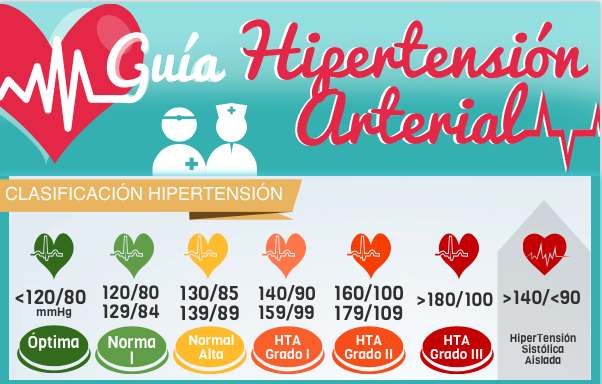 CALIFICACIÓN
CALIFICACIÓN
CALIFICACIÓN
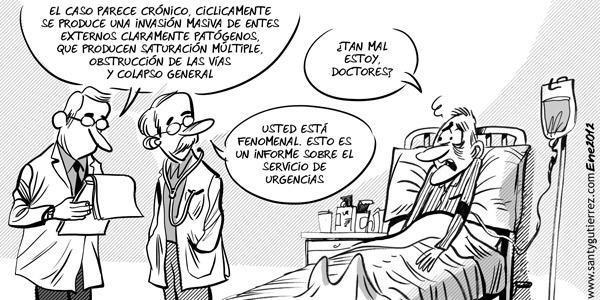 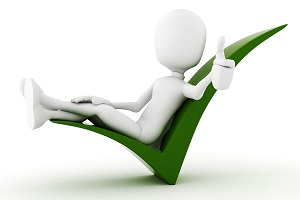 INDICADORES DE GESTIÓN CLÍNICA O ASISTENCIAL (40%)
SEGUNDO  Y TERCER NIVEL DE ATENCION
CALIFICACIÓN
CALIFICACIÓN
CALIFICACIÓN
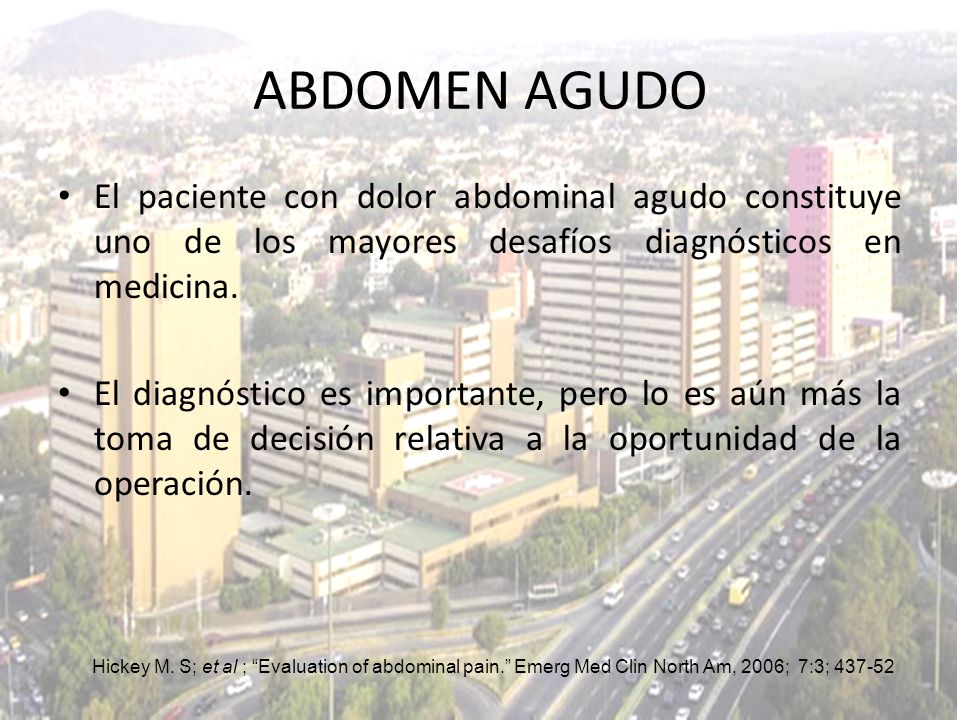 CALIFICACIÓN
CALIFICACIÓN
CALIFICACIÓN
CALIFICACIÓN
CALIFICACIÓN
CALIFICACIÓN
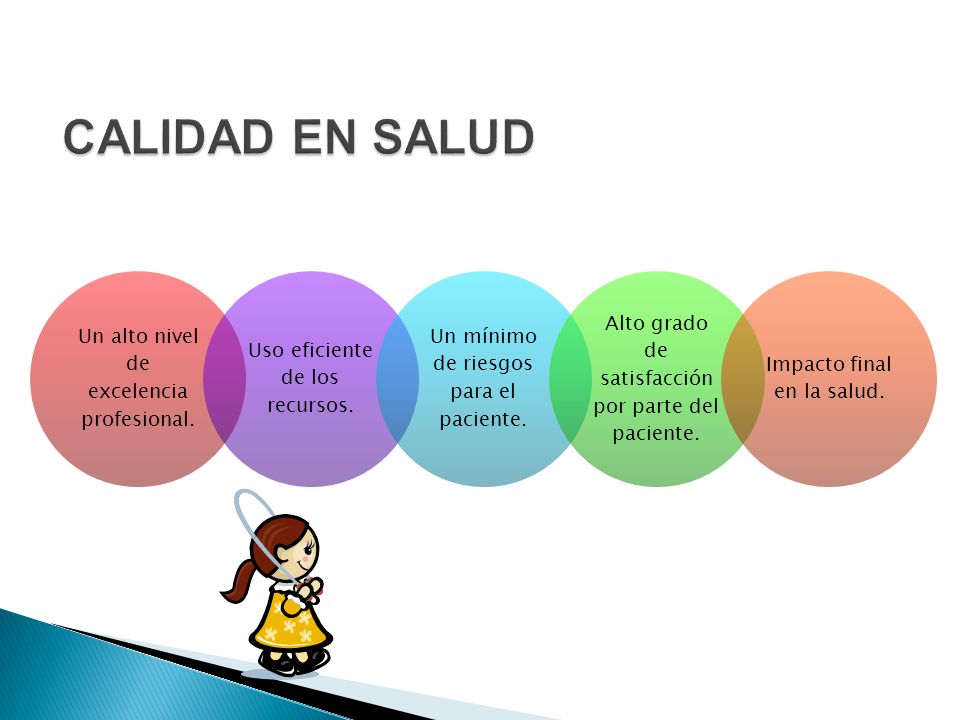 INDICADORES DE GESTIÓN CLÍNICA O ASISTENCIAL (40%)
EXCLUSIVOS MENTALES
CALIFICACIÓN
CALIFICACIÓN
CALIFICACIÓN
CALIFICACIÓN
La calidad del servicio 
no es que la tú das,  
es la que el usuario recibe.

Peter Drucker